Actividad integradora
Fase1: Diagnóstico. Identificación del proyecto
MODULO 22
SEMANA 1
FACILITADORA: BLANCA ESTELA AVALOS BALCAZAR
ALUMNA: VERÓNICA CRUZ BERNARDO
GRUPO:M22C2G10-019
AMBITOS                                                                                                                                           ENTORNO
                                   Cultural                                                                                                                                             Familia
                                   Político                                                                                                                                             Grupo de amigos
                                   Social                                                                                                                                                Comunidad
                                   Ambiental                                                                                                                                         Estado
                                   Económico                                                                                                                                         País
                                   Educativo                                                                                                                                           Mundo

                                          


                               SITUACIONES QUE SON DE TU  INTERES Y COMO SE RELACIONAN CON TU ENTORNO
                                                   
                                                     1.-Problemas de aprendizaje en niños de grado preescolar/  Educación
                                                     2. Problemas de participación de padres de familia en educación preescolar/ Social
                                                     3.-Problemas de interés cultural entre jóvenes y adultos/ cultural
1.-¿cuál te interesa y en qué ámbito se desarrolla?
La situación que es mas de mi interés es el problema de la poca participación que los padres presentan en las actividades escolares de sus hijos especialmente a nivel preescolar. 

2. ¿Por qué es importante abordar la situación que llamó tu atención?
Es de suma importancia por que es la escuela donde asiste mi hijo y se relaciona con la educación base de nuestros niños , así como la seguridad de ellos y el entorno en el que se desarrollan.

3. ¿Qué problemas, necesidades u oportunidades de mejora identificas para esa situación?
El problema como ya mencione es la apatía de los padres de familia hacia las actividades escolares y de refuerzo de los niños, los padres no tienen interés en participar en los comités de la escuela como son comité de seguridad , de ecología , de infraestructura y mantenimiento, de protección civil, desayunos escolares , mesa directiva, juntas de toma de decisiones , actividades de higiene y participación dentro de los grupos que conforman la escuela.
La escuela tiene muchas necesidades así como muchas escuelas mas dentro de el país cada una de las actividades mencionadas cubre cada una de ellas pero esto sigue siendo imposible si solo el 10% de los padres de familia participa, si en lugar de apatía los padres presentaran interés en alguna de estas actividades la calidad de actividad y educación dentro de la escuela cambiaria , esto posicionaría a la escuela en un alto nivel académico y de prestigio.
De esta manera empezaríamos a generar nuevas y mejores generaciones de seres humanos con mejores hábitos y conocimientos ya que el ejemplo que como padres damos es el patrón por el cual los niños son formados.
4. ¿Qué podrías hacer para abordar el problema, necesidad u oportunidad de mejora que identificaste?
Empezar por el dialogo y hacerles ver los beneficios que este tipo de actividades conlleva, tener acercamiento y apoyar a las maestras de cada grupo para que refuercen este habito entre los padres de familia , mostrar a través de fotografías de el trabajo de cada comité y trabajos que se hagan con los alumnos de la escuela para hacer un collage y ponerlo como periódico mural con un mensaje positivo, de esta manera mostrar lo importante y fácil que es participar.
Hacer que las actividades que se requieren sean concisas de lo mas breves posibles para que esto permita seguir a los padres de familia con sus actividades diarias sin que esto perjudique su día laboral o de casa.

5. ¿Quiénes serían los beneficiarios de lo que harías para abordar el problema, necesidad u oportunidad de mejora que identificaste?
Todos los que conformamos la escuela , alumnos principalmente, docentes y padres de familia.

6. ¿Qué información necesitas para saber cómo se encuentra actualmente la situación (problema, necesidad u oportunidad de mejora) que te interesa?
Saber con exactitud cuantos comités tenemos que conformar, cuantos padres se encuentran en cada comité , que comités son de mayor prioridad y por que , que actividades se deben de realizar en cada comité, poner cartelones dentro de la escuela y salones para convocar a los padres.
7. ¿A qué fuentes puedes acudir para obtener la información que necesitas? Algunos ejemplos de fuentes son: Centros universitarios, instancias gubernamentales o no gubernamentales, instancias locales o federales, personas de la comunidad, bibliotecas, hemerotecas, internet, etc.
La dirección académica de la escuela, a la delegación a donde pertenece la escuela para pedir orientación de apoyos escolares , buscar información de interés a través de internet .

8. ¿Qué técnicas puedes utilizar para recopilar la información? Algunos ejemplos de técnicas son: visitas presenciales, llamadas telefónicas, entrevistas, encuestas o cuestionarios, búsqueda en internet, etc.
Hacer encuestas a los mismos padres de familia sobre que temas ven prioritarios en la escuela y así mismo poder integrarlos a las actividades, juntas grupales en horas de entrada o salida de los ´pequeños para que haya mas padres en presencia y plantearles  las necesidades , los beneficios y mostrarles fotografías de las actividades.
IMPORTANCIA DE APOYO DE PADRES DE FAMILIA
ATRAVES DE COMITES DE:
ATRAVES DE COMITES DE:
MEJOR IMAGEN Y EJEMPLO ANTE TU HIJO
MEJORES INSTALACIONES PARA TU HIJO
MEJORES TECNICAS DE EDUCACÓN PARA TU HIJO
ECOLOGIA,
DESAYUNOS ESCOLARES
INFRAESTRUCTURA
ASISTIR A JUNTAS ESCOLARES PARA TOMA DE DECISIONES
AYUDA CON PRESUPUESTOS DE MATERIALES
APOYO EN EXPOSICIONES EN EL SALON O EN EL COMITÉ DE LECTURA
MESA DIRECTIVA
SEGURIDAD
TODO ESTO NOS HACE UNA MEJOR ESCUELA, MEJORES PADRES Y MEJORES GENERACIONES DE SERES HUMANOS
APOYO DE PADRES DE FAMILIA
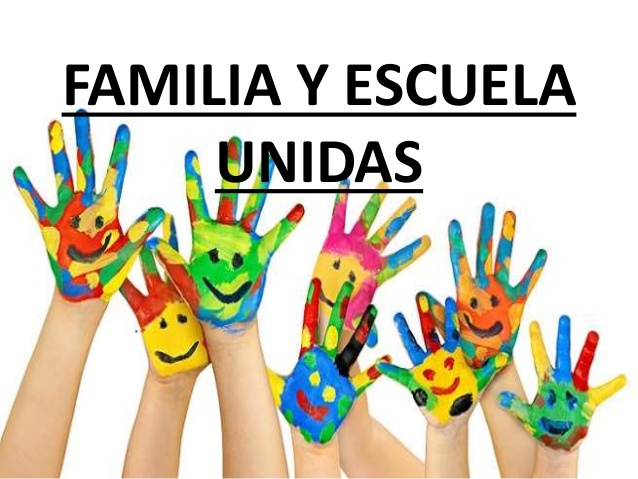